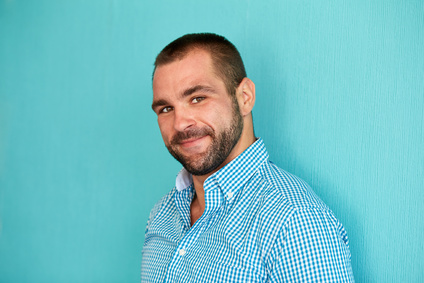 Marc PSYCHOMOT
Conducteur d'Engins de Chantier | Spécialiste en Terrassement | 15 ans d'expérience
monemail@mail.com 17 rue de la réussite 75012 Paris

+33 1 02 03 04 05
PROFIL
COMPTENCES
Psychomotricien expérimenté, spécialisé dans les troubles du neurodéveloppement chez l'enfant. Avec une approche holistique et bienveillante, j'accompagne mes patients dans l'amélioration de leur coordination motrice, émotionnelle et cognitive, favorisant ainsi leur épanouissement.
Évaluation psychomotrice complète.
Conception de programmes de rééducation individualisés.
Expertise dans les troubles du neurodéveloppement.
Capacité à travailler avec des patients de tous âges.
FORMATION
Diplôme d'État de Psychomotricien, Institut Supérieur de Rééducation Psychomotrice, Paris — 2006
Licence en Sciences Cognitives, Université Paris Descartes — 2003
QUALITES
Écoute attentive et empathie.
Patience et persévérance.
Sens du détail et approche analytique.
Capacité à travailler en équipe et à communiquer efficacement.
EXPERIENCE PROFESSIONNELLE
Psychomotricien Principal, Clinique du Bien-être, Paris — 2010-2023

Prise en charge d'une clientèle variée, notamment des enfants avec des troubles du spectre autistique.
Collaboration étroite avec une équipe multidisciplinaire pour offrir un soutien holistique aux patients.
Développement de programmes de rééducation individualisés basés sur les besoins spécifiques des patients.
Organisation d'ateliers de groupe pour améliorer la socialisation et la coordination.

Psychomotricien, Centre de Rééducation Neuromotrice, Lyon — 2006-2010

Évaluation des capacités psychomotrices des patients pour définir des objectifs de traitement.
Conception et mise en œuvre de plans thérapeutiques pour les enfants ayant des retards de développement.
Sensibilisation et formation des parents aux techniques de stimulation psychomotrice à la maison.
Participation à des études cliniques pour affiner les approches thérapeutiques.
HOBBIES
Yoga et méditation pour approfondir la connexion corps-esprit.
Lecture sur les dernières recherches en neurosciences.
Passion pour la danse contemporaine.
Randonnées en montagne pour se ressourcer.
LANGUES
Français - Langue maternelle
Anglais - Niveau B2 (Cadre européen commun de référence pour les langues)
Espagnol - Niveau B1 (Cadre européen commun de référence pour les langues)
Cher(e) Candidat(e)

Merci d'avoir téléchargé ce modèle sur notre site. Nous espérons qu'il vous aidera à mettre en valeur votre CV.

---------------------------------------------------------------------------------------

Besoin de conseils pour rédiger votre CV ou vous préparer pour l’entretien d’embauche ? Consultez nos articles :

- Le titre du CV : guide pratique + 30 exemples
- Comment mettre en valeur son expérience professionnelle ?
- Rédiger une accroche de CV percutante + 9 exemples
- Les 7 points clés d'un CV réussi
- Personnalisez votre CV avec des icônes gratuites
- Bien préparer son entretien 

Nous proposons également plusieurs centaines d'exemples de lettres de motivation classées par métier et des modèles pour les mettre en forme.

- 1200 exemples de lettres de motivation 
- Les modèles de courrier
- Tous nos conseils pour rédiger une lettre efficace 


Nous vous souhaitons bonne chance dans vos recherches et vos entretiens  


Enfin, rappelez-vous qu'une bonne candidature est une candidature personnalisée ! Prenez donc le temps de la rédiger avec soin car elle décrit votre parcours professionnel et votre personnalité. 








----------------
Copyright : Les contenus diffusés sur notre site (modèles de CV, modèles de lettre, articles ...) sont la propriété de creeruncv.com. Leur utilisation est limitée à un usage strictement personnel. Il est interdit de les diffuser ou redistribuer sans notre accord. Contenus déposés dans 180 pays devant huissier. Reproduction strictement interdite, même partielle. Limité à un usage strictement personnel. Disclaimer : Les modèles disponibles sur notre site fournis "en l'état" et sans garantie.

Créeruncv.com est un site gratuit.